Diversity of Life Forms
Success Criteria
Students will become familiar with species in the plant and animal kingdoms

Students will understand why animals occupy a particular habitat and fulfill a certain niche

Students will justify the theory of evolution through natural selection, genes, and chromosomes
What is a species?
Similar physical characteristics.
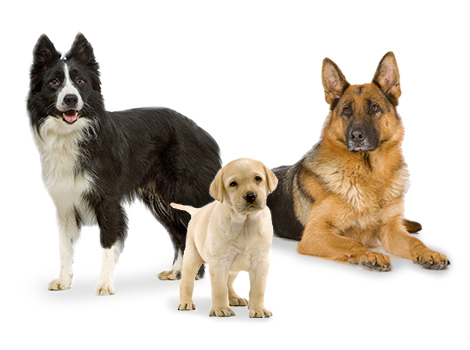 How do we name every species?
1.8 million species classified so far…

To classify all of them, we need a system for naming

We call this system a taxonomy
Taxonomy Example - The Maple Family
Genus species

Acer saccharum (Sugar maple)                          Acer nigrum (Black maple)
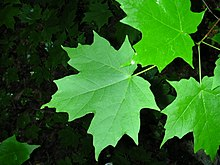 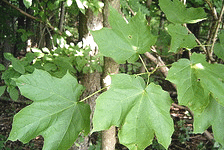 Taxonomy of Living Organisms
We divide all living organisms into six kingdoms.
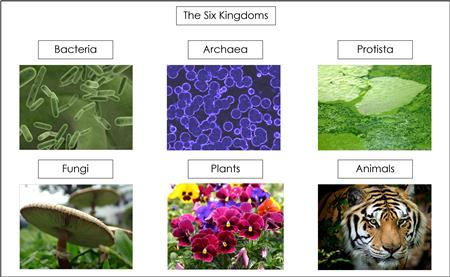 The Plant Kingdom
How do we know if a plant is a plant?

What is the difference between a moss and a mushroom? 

Plants produce their own food and have limited movement.
Five classes of plants
+ Algae
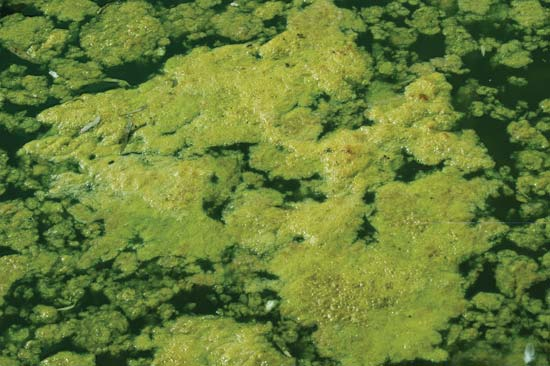 The Animal Kingdom
Invertabrates (no internal skeleton)
Sponges
Worms
Mollusks (snails, octopus, etc.)
Anthropods (spiders, insects, crabs, etc.)

Vertebrates (internal skeleton)
Fish
Amphibians
Reptiles
Birds
Mammals
Habitat
Why do animals live where they live?

Needs:
Other animals to reproduce (same species)
Shelter
Food & water
Climate to which they are adapted

If a place has all these things, an animal makes it their habitat
Adaptations (p.229-235)
All species are adapted to their habitat
Climate
Movement
Eating
Communication
Reproduction
Ecological Niches
A niche is a combination of what an animal eats, where it lives, mates, and the time at which these things occur.

In other words, a niche is like a role or a “slot in life”.

When two or more organisms attempt to occupy the same niche, it creates conflict.
Food Chains (p.236)
Producers: produce their own food (plants)

Consumers: consume plants or other animals for food

Decomposers: Break down plants and animals into things producers can use
Population
All individuals of the same:
Species
Habitat
Time

Two or more populations living together is called a “community”
Evolution
What is a theory?

Theory of natural selection: 
the best adaptations have a better chance at passing on their physical characteristics
Evolution
Genetic mutation
Random occurrence
A change in genes that favors the organism surviving/reproducing
The mutation is passed down to future generations if it is favorable
The mutation goes extinct if it is not favorable
Genes and Chromosomes
Members of the same species may have different genetic characteristics:
Eye color
Hair color
Height
Ability to roll your tongue
Genes and Chromosomes
Differences in genetic characteristics are because of the genes contained in your chromosomes.

Chromosomes are stored in each cell of your body. (p.240)
Dominant and recessive genes
Each person has two of each gene (one from the mother, one from the father)

If at least one of the two genes in dominant, the dominant gene is expressed (i.e. what actually happens)

If BOTH genes are the recessive gene then, and only then, the recessive gene is expressed.

Eye color example (p.241)